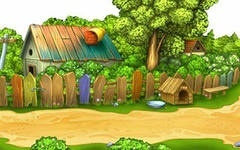 Домашние
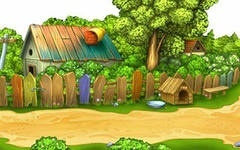 животные
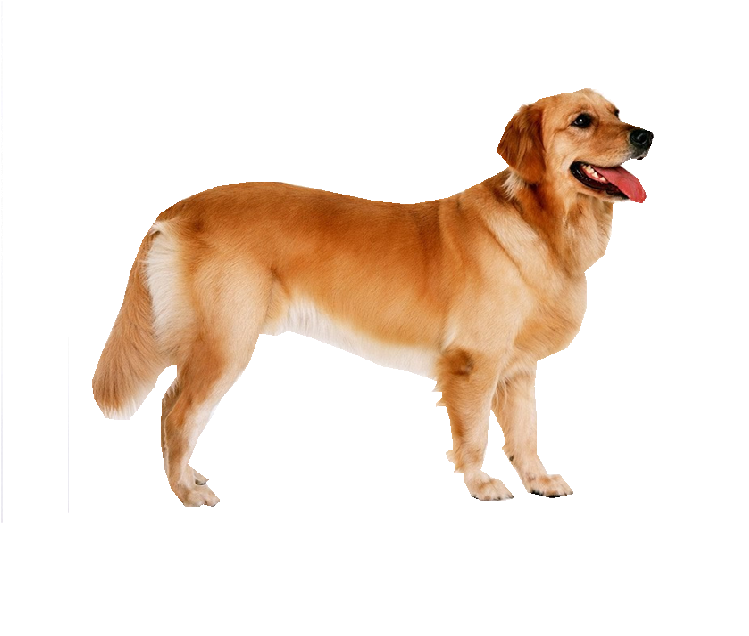 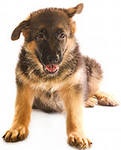 Выполнила: Воспитатель Соболева Л.И. СП ГБОУ СОШ№10 Дет. Сад №16 г.Отрадный
Задачи:
1).Развивать монологическую, связную речь; умение рассказывать последовательно: отвечать на вопросы развернутым предложением.( Речевое развитие, Социально-коммуникативное)
2).Формировать и активизировать словарь домашние животные: корова, лошадь, овца, коза, собака, кролик, кошка,…( Речевое развитие, Социально-коммуникативное)
3).Формировать познавательный интерес детей к особенностям жизни домашних животных.(Познавательное развитие)
4).Закреплять и расширять представления детей о домашних животных: внешний вид, особенности питания, жилища( Познавательное развитие, Социально-коммуникативное)
5).Способствовать развитию умения соблюдать правила безопасного поведения с домашними животными в различных жизненных ситуациях.(Физическое здоровье)
6).Воспитывать ценностное отношение к здоровью и жизни окружающих(Физическое здоровье)
7).Воспитывать дружеские взаимоотношения, умение выслушивать товарища, планировать свою работу в коллективном творчестве; любознательность самостоятельность детей (Социально-коммуникативное развитие)
8) Развивать творческие способности, умение рисовать по памяти; творческий интерес к художественной литературе.(Художественно-эстетическое развитие)
Поиграем
Отгадай кто это?
Найди детеныша
Угости животное
Четвертый лишний
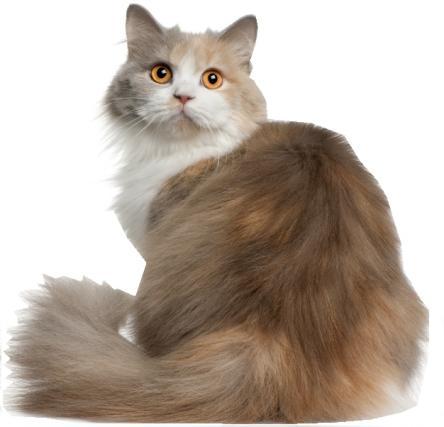 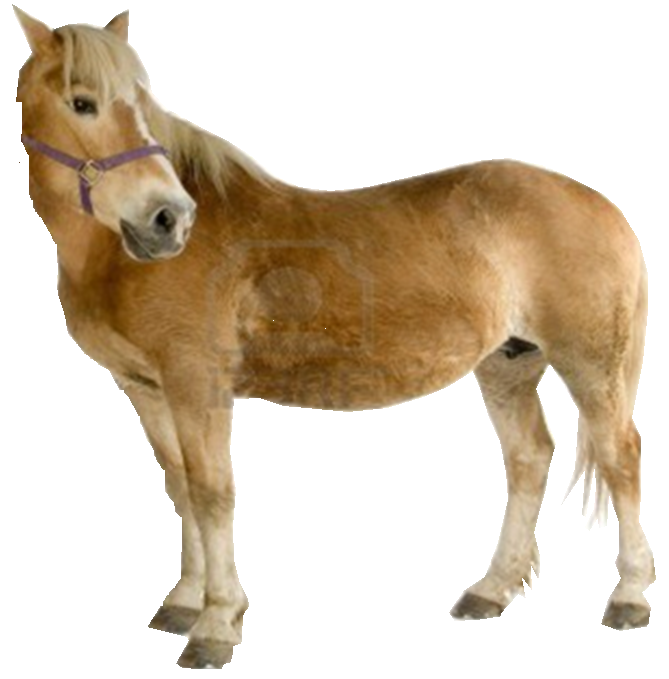 Отгадай кто это?
Ночью он совсем не спит, Дом от мышек сторожит,Молоко из миски пьёт, 
Ну конечно это -...
Каждый вечер, так легко, Она даёт нам молоко.Говорит она два слова, Как зовут её ?...
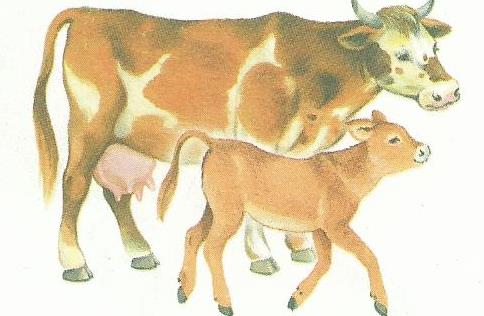 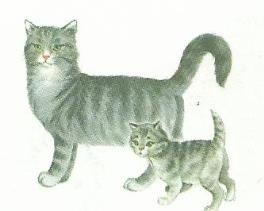 Пятачком в земле копаюсь,
 В грязной луже искупаюсь.
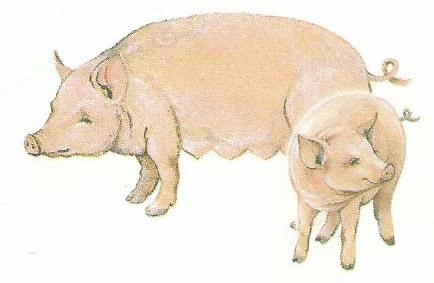 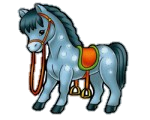 На ветру развивается грива,Везет ношу свою терпеливо,«Цок-цок-цок», скачет ровно и гладко,В серых яблоках наша …
Блеет жалобно: «Б-е-е, б-е-е!»Травку щипет во дворе,Шубка в завитых колечках,А зовут её …
Он сидит послушный очень, Лаять он совсем не хочет,Шерстью он большой оброс, Ну конечно это - (пёс).
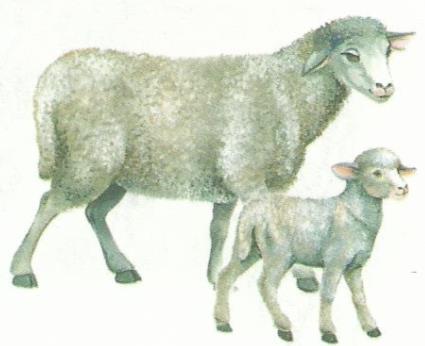 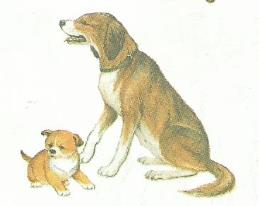 Найди детеныша
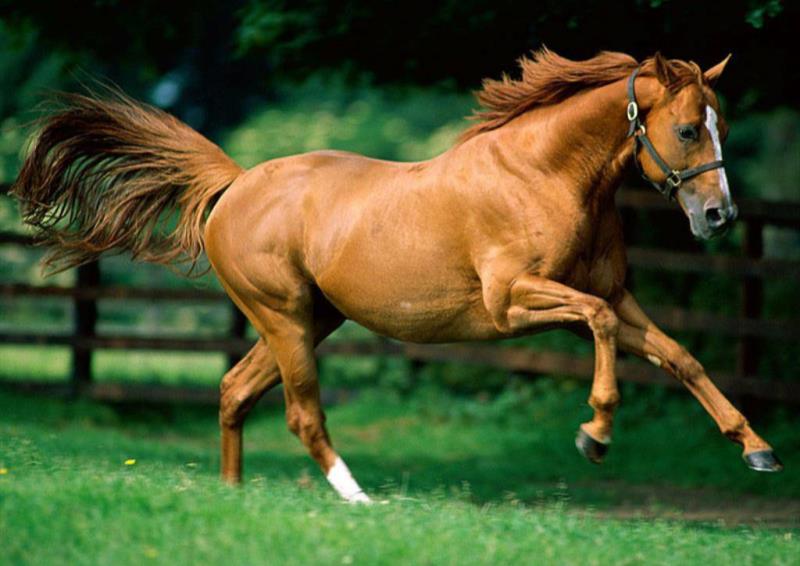 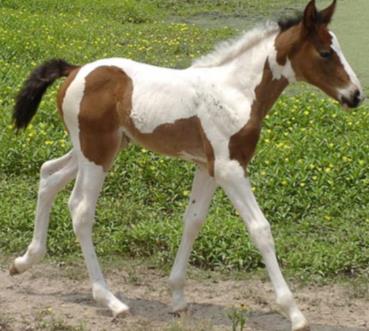 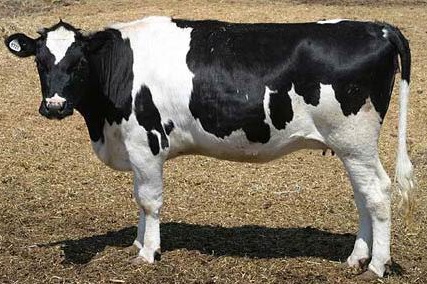 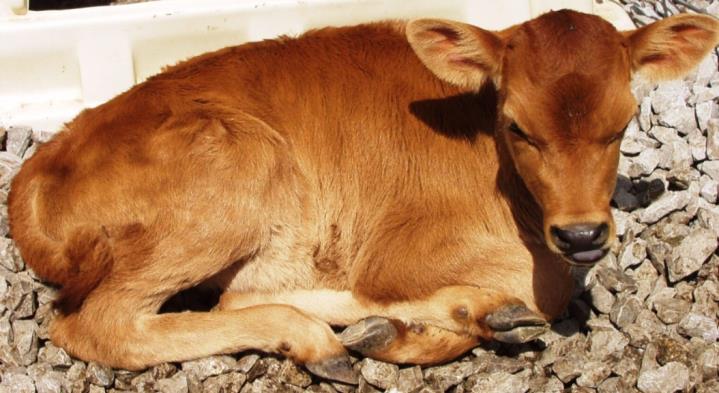 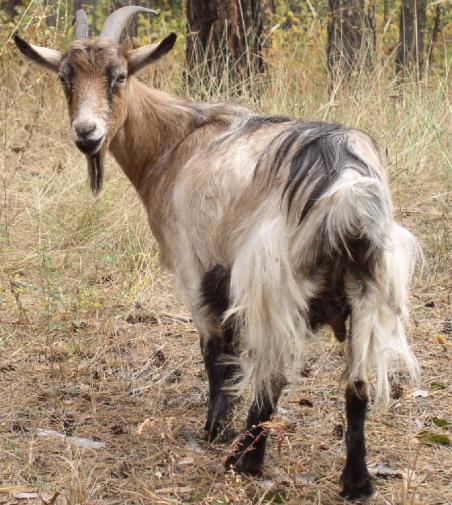 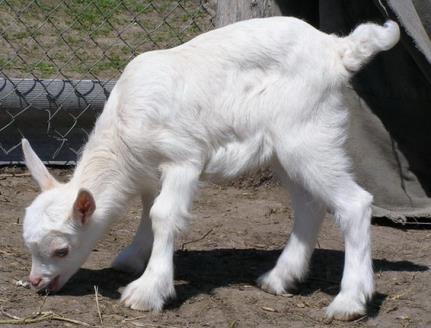 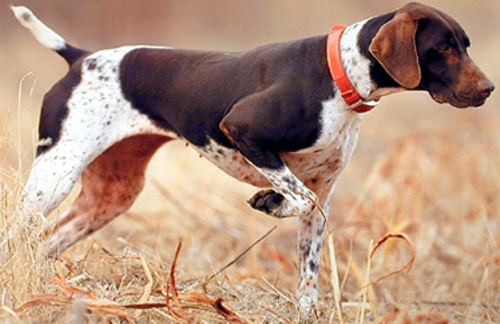 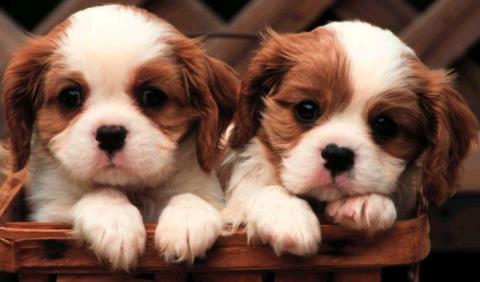 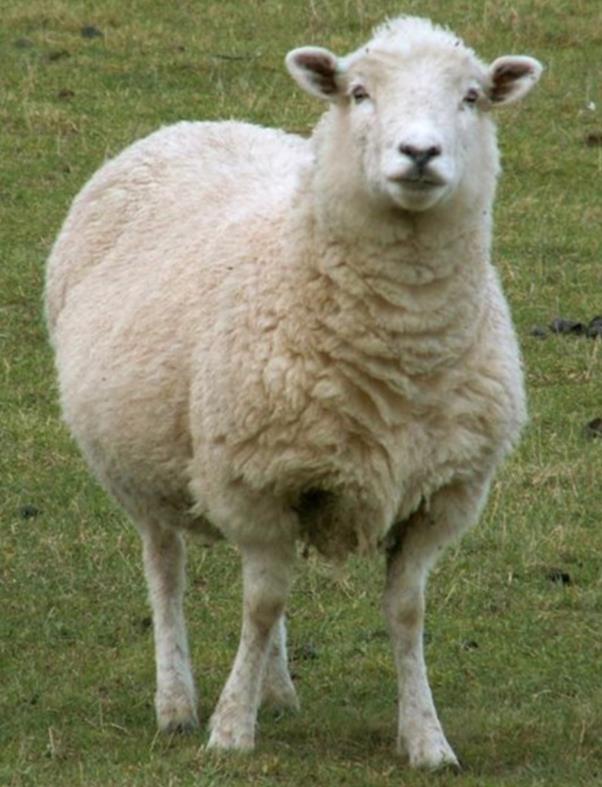 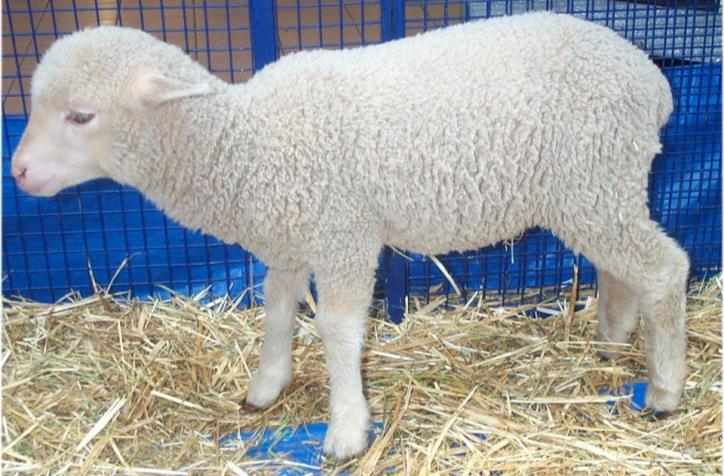 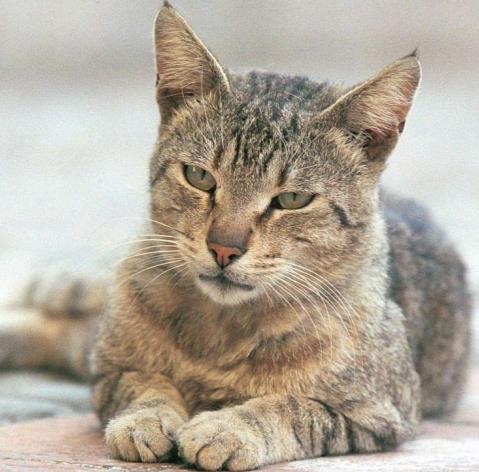 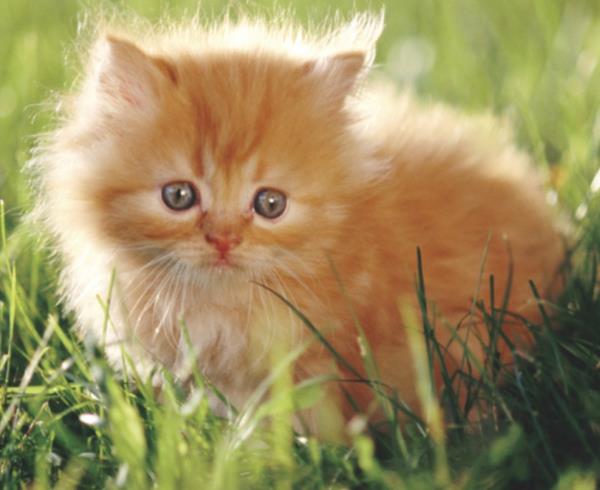 Угости животное
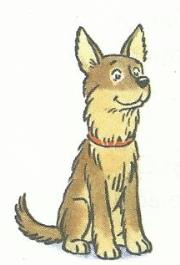 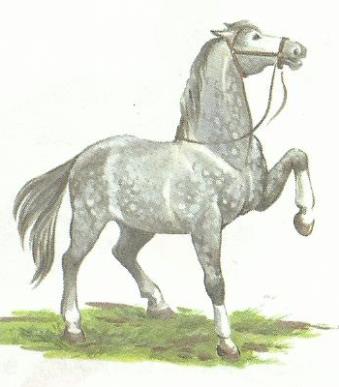 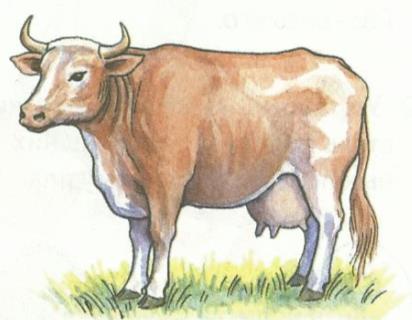 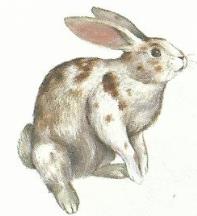 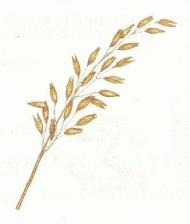 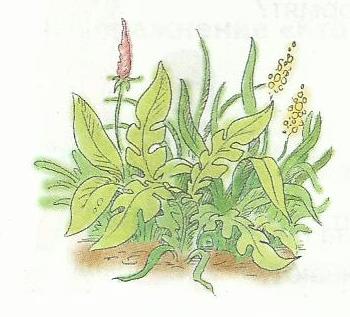 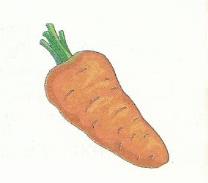 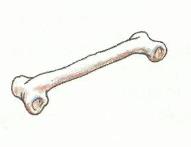 Четвертый лишний
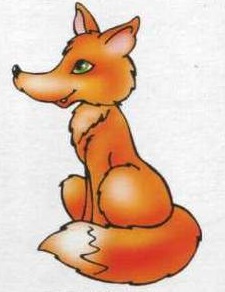 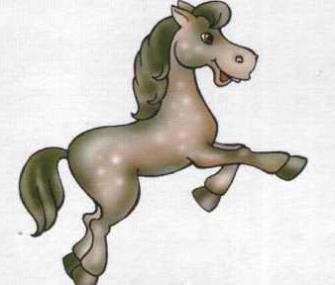 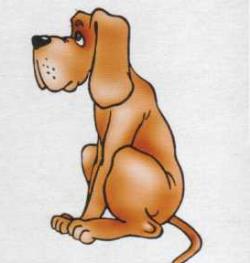 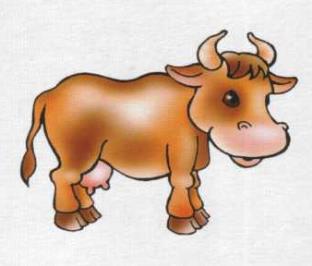